ηλεκτρΙΚΗ ΕΝΕΡΓΕΙΑ ΚΑΙ ΙΣΧΥΣ
ΟΡΙΣΜΟΣ ΗΛΕΚΤΡΙΚΗΣ ΕΝΕΡΓΕΙΑΣ - ΤΥΠΟΣ
Ηλεκτρική ενέργεια ισούται με το γινόμενο της ισχύος μιας συσκευής επί το χρόνο λειτουργίας της συσκευής αυτής. Δηλαδή :  
                                          
 W  =  Ρ *  t  

         Μονάδα μέτρησης της ηλεκτρικής ενέργειας  είναι το joule (J)
Ηλεκτρικη ισχύσ
Η ηλεκτρική ισχύς δίνεται επίσης από τον τύπο: 
Ρ =  Ι * U

Δηλαδή, η ηλεκτρική ισχύς είναι το γινόμενο της τάσης επί την ένταση του ρεύματος. 

Η ισχύς που καταναλώνεται σε μια συσκευή ωμικής συμπεριφοράς εκφράζεται από τη σχέση : 
Ρ =  Ι2 * R        όπου  Ι  : η ενεργός τιμή του εναλλασσόμενου ρεύματος 
                          και    R  : η αντίσταση της συσκευής
Ηλεκτρικη ενεργεια
Η ηλεκτρική ενέργεια που καταναλίσκεται από μια ηλεκτρική συσκευή ή παρέχεται από μια ηλεκτρική πηγή υπολογίζεται από το γινόμενο της ηλεκτρικής ισχύος επί το χρόνο, δηλαδή: 
W =  P * t    =>    W =  Ι * U * t
όπου 	 Ι  :   η ένταση του ρεύματος  σε Α 
           	U  :  η τάση σε V
           	 t  : ο χρόνος σε s
	W :  η ηλεκτρική ενέργεια σε J
ΗΛΕΚΤΡΙΚΗ ΙΣΧΥΣ ΣΤΟ Ε.Ρ. (A.C.)
ΔΙΟΔΟΣ- ΑΝΟΡΘΩΤΙΚΕΣ ΔΙΑΤΑΞΕΙΣ
H ηλεκτρική ισχύς του εναλλασσόμενου ρεύματος
Στο εναλλασσόμενο ρεύμα διακρίνουμε : 

Τη φαινόμενη ισχύ (S), που παράγεται και προσφέρεται στις διάφορες καταναλώσεις. Υπολογίζεται από τη σχέση:  

                                                        S = U * I   
    Μονάδα μέτρησης  είναι το  βολταμπερ  (V A)
Tην πραγματική ισχύ (Ρ), που αξιοποιείται για τη λειτουργία των διάφορων συσκευών.    
 Υπολογίζεται από τη σχέση:  
                                                        Ρ =  U * I  * συνφ 
          όπου συνφ : ο συντελεστής ισχύος .

Μονάδα μέτρησης  είναι το  βατ   (W)


Tην άεργη ισχύ (Q), που στην πραγματικότητα δεν εκφράζει κάποια καταναλισκόμενη ισχύ που παράγει έργο. 
Υπολογίζεται από τη σχέση:  
                                                      Q = U * I * ημφ 
Μονάδα μέτρησης  είναι το  βαρ  (Var)
Ανόρθωση Εναλλασσόμενου ρεύματος
Οι περισσότερες εφαρμογές λειτουργούν με εναλλασσόμενο ρεύμα. Υπάρχουν όμως και περιπτώσεις που είμαστε υποχρεωμένοι να χρησιμοποιούμε συνεχές ρεύμα π.χ. φόρτιση συσσωρευτών, στην ηλεκτρική έλξη (ηλεκτρικοί σιδηρόδρομοι, λεωφορεία) κλπ. Το συνεχές ρεύμα που χρειαζόμαστε το παίρνουμε με μετατροπή του Ε.Ρ. σε  Σ.Ρ. 

Η πιο διαδεδομένη μέθοδος μετατροπής του Ε.Ρ. σε Σ.Ρ. είναι αυτή με ημιαγωγούς (κρυσταλλικούς ανορθωτές ή  διόδους). Η δίοδος ανόρθωσης επιτρέπει τη διέλευση του ρεύματος κατά τη μία φορά (από την άνοδο προς την κάθοδο) και απαγορεύει τη διέλευση του ρεύματος κατά την ανάστροφη φορά (είναι ανάστροφα πολωμένη).
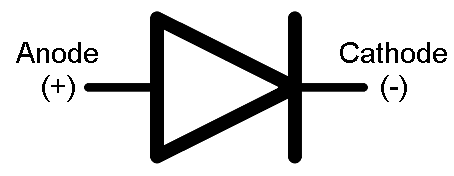 ΔΙΟΔΟΣ
Χαρακτηριστικά της διόδου

Η μέγιστη ανάστροφη τάση που μπορεί να εφαρμοστεί χωρίς να παρουσιάζεται ο κίνδυνος να καταστραφεί
Η μέγιστη τιμή συνεχούς ρεύματος, το οποίο επιτρέπεται να περάσει από τη δίοδο χωρίς να καταστραφεί.

Ανορθωτικές διατάξεις
    Ανάλογα με τον αριθμό των φάσεων της ανόρθωσης  οι ανορθωτικές διατάξεις διακρίνονται στις παρακάτω κατηγορίες: 
Διατάξεις μονοφασικής ανόρθωσης (ημιανόρθωση, πλήρης ή διπλή ανόρθωση, πλήρης με γέφυρα)
Διατάξεις τριφασικής ανόρθωσης (τριφασικής ημιανόρθωσης, τριφασικής με γέφυρα)
Ημιανόρθωση ή ανόρθωση μισού κύματος
Έχουμε ρεύμα στην έξοδο της ανορθωτικής διάταξης μόνο κατά τη μία ημιπερίοδο της εναλλασσόμενης τάσης εισόδου. Η δίοδος επιτρέπει στο ρεύμα να περάσει μόνο κατά τη μία κατεύθυνση.
Πλήρης ανόρθωση με τη συνδεσμολογία γέφυρας
Χρησιμοποιούμε τέσσερις διόδους Σε ένα διαγώνιο ζεύγος ακροδεκτών της γέφυρας εισάγουμε την εναλλασσόμενη τάση και στο άλλο συνδέουμε το φορτίο. Στη διάταξη αυτή εκμεταλλευόμαστε και τις δύο ημιπεριόδους της εναλλασσόμενης τάσης του δικτύου.
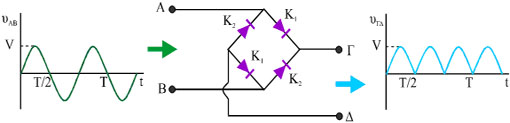